Improving the first year assessment experienceGMITJune 2014
Sally Brown
PFHEA, SFSEDA, NTFS
http://sally-brown.net
Emerita Professor, Leeds Metropolitan University,
Adjunct Professor, University of the Sunshine Coast, Central Queensland and James Cook University Queensland
Visiting Professor, University of Plymouth and Liverpool John Moores University.
Rationale
Much attention has been paid in recent years to the first year experience and the importance of getting things off to a good start. Yorke and Longden propose that the first six weeks of the first semester of the first year are crucial to student retention and success. If we want to improve students’ achievement and engagement with learning, a key locus of enhancement can be refreshing our approaches to assessment in these early weeks to help students establish good study patterns and develop assessment literacy. 
Yorke, M. and Longden, B. (2004) Retention and Student Success in Higher Education, Maidenhead, Open University Press.
By the end of the workshop, participants will have had a chance to:
review the current first year experience of assessment 
consider how best to brief students to ensure best possible achievements;
discuss the impact of changes to mitigate inherent risks and maximise impact.
Using assessment effectively can help  by:
fostering deep rather than surface learning approaches, discouraging strategic behaviour and encouraging them to seek thoughtful and practical approaches; 
helping all students to maximise their potential, both ensuring that disadvantaged students can meet threshold standards and that the most able students are challenged and stretched; 
using technologies productively to support good learning behaviour; 
examining the potential for personalised learning pathways within mass higher education.
We need to avoid
Stripping out all the joy and enthusiasm with which many students enter higher education;
Pushing them into strategic behaviour (Kneale) through which they become progressively focused on modest outcomes? (‘Just tell me what I have got to do to pass: I can’t afford the time to go for a First’);
Filling them with dissatisfaction around their assessment experiences, potentially driving them to grievances and litigation;
Making students feel their investment in higher education has been a waste of three years.
Instead
Building each student’s confidence in what they can do, enabling them to have a genuine and positive measure of their capabilities;
Ensuring that the disadvantages with which students enter a course of study are addressed and to some extent redressed during their academic careers;
Enabling intellectual growth, so that graduates are changed for the good by the experience of studying;
Building the foundations for future life experiences including employment, social engagement and personal fulfilment.
Disengaged students
Don’t live up to their potential and fail to achieve their very best;
Make life more difficult for the staff who teach and support them;
Drop out of higher education, thereby damaging their own prospects and HEIs’ performance indicators;
HEIs suffer both financially and in terms of their status and reputation from high attrition rates.
Yorke reported that for full-time and sandwich students, factors influencing drop out were
Poor quality of experience
Inability to cope with course demands
Unhappy with social environment
Wrong choice of course
Financial need
Dissatisfaction with some part of university provision.
Yorke, M (1999) p8 Leaving early: undergraduate non-completion in higher education London, Falmer Press.
Additionally, withdrawal of failure is more probable when:
Students have chosen ‘the wrong programme’;
Students lack commitment and/or interest;
Students’ expectations are not met;
The quality of teaching is poor;
The academic culture is unsupportive (even hostile) to learning;
Students experience financial difficulty; and
Demands for other commitments supervene.
Peelo and Wareham p 34-5
Low achievement is linked to non-attendance
Research at Southampton institute (Lim), Glasgow Caledonian University (Begg) and University of Kent (Van der Velden) shows associations between weak attendance patterns and attrition;
Whatever the cause, not being there exacerbates other problems with study;
Endeavours to monitor and follow-up poor attendance has high pay off in terms of improving retention.
Drop out and assessment
“Roughly two-thirds of premature departures take place in, or at the end of, the first year of full-time study in the UK. Anecdotal evidence from a number of institutions indicates that early poor performance can be a powerful disincentive to continuation, with students feeling that perhaps they were not cut out for higher education after all – although the main problems are acculturation and acclimatisation to studying. “ (Yorke p37)
Implications: assessment in the first semester is critical: it should be formative, informative, developmental and remediable
How might they feel?
I don’t belong here
I’ve made a bad decision
I’m not as clever as everyone else
I don’t know anyone
I just can’t live in a place that’s so noisy
I feel homesick
I can’t find food here to eat that I like
I don’t know anyone and they all seem to know each other already
I am terrified I won’t be able to manage my money
No one knows or cares whether I go in to uni or not
Instead you might consider
Using some regular, formative computer-based assessment tasks they can undertake privately which give them feedback on why answers are right or wrong answers; 
Giving them group activities where they model the real working lives of the professions/roles they are likely to enter on graduation;
Maximising the amount of guidance on the first assessed tasks with some opportunities for rehearsal and feedback before submission;
Providing information literacy training helping them locate and judge subject-relevant resources;
Monitor live and virtual engagement.
What we can do to engage students through assessment
Set small early assessed tasks (formative or summative) and turn them round fast in the crucial first semester;
Monitor student attendance and take action when students disappear and particularly when work is not handed in;
Make time available for student support, but know when to refer matters on when the problems are beyond our capabilities;
Do what we can to personalise the learning experience.
Making the most of feedback
Plan to maximise the impact of formative feedback. Make extra time helping students to understand the importance of feedback and the value of spending some of their time after receiving work back to learn from the experience. 
Provide opportunities for students to respond to our feedback, for example, by giving students follow-up task or give them ‘feed-forward’ comments to improve their next piece of work.
Think about the means by which we deliver feedback, since this can be vital in determining how much notice students take of what you say.
Use formative assessment to help students with reading and writing
Devote energy to helping students understand what is required of them in terms of both how much  and what kind of reading they do; 
We need to nurture their academic writing capabilities. Helping them to understand the various academic discourses that are employed within the subject/institution; 
Help them to understand when writing needs to be personal and based on individual experience, such as in a reflective log, and when it needs to be formal and using academic conventions like passive voice and third person, as in written reports and essays.
The early weeks: six things we can do to diminish their chances of success
Give them an exam on day one or two to work out who needs remedial help;
Avoid teaching them anything while they ‘settle in’;
Give them a group task which provides opportunities for them to make fools of themselves in front of their peers;
Load them up with masses of information/ paperwork, all of which is deemed essential;
Give them a library orientation that focuses on what they can’t do and how complicated everything is;
Avoid taking registers until the numbers have settled down.
What kind of activities might we want to provide for students in the early weeks? Ones that:
Enable every student to learn to the highest level, stretched so each achieves their personal best;
Are inclusive, with equal opportunities for all, whatever their previous backgrounds in learning and life;
Offer each student the chance to thrive in  a context of challenge and support;
Provide transformative opportunities which encourages students to grow as people;
Engender a collegiate atmosphere where students make valuable friendships and networks that last throughout their lives.
Immersive experiences can really work:
Where they get a real sense of the subject they are studying, with intense, authentic learning experiences;
In contexts where they establish sensible patterns of sufficient weekly hours of study to enable them to succeed;
Where they develop a range of key literacies;
Where students are engaged together in rotating group tasks so that  they mix with lots of different people and get to know some better;
Being assessed early in low-stakes, non-threatening ways, enabling them to get the measure of what they can and cannot do.
Task:
Working with colleagues, and imagining for the time being that money is no object (!), devise a programme of activities for your students for a pre-Christmas module in the first year that will engage and motivate students;
Present this programme on a flip chart sheet for review by your colleagues;
Review your colleagues’ sheets and identify which features of each others’ ideas to which you are most attracted.
Now, working with reality
Work out what are the barriers to you achieving the ‘ideal’ programme you’ve envisaged;
Look at what are the barriers to you doing this, and see if you can devise any ‘work-arounds’;
See how many of those features you could incorporate into  a programme that you could actually make work in September 2014
Twelve questions on assessment. You can:
Use these to help to design an authentic assessment approach at course design stage;
Use them also as an aid to curriculum refreshment activity and prior to periodic review.
Assessment for learning: is assessment fully integrated within learning activities or is it an add-on that adds nothing to student engagement?
Preparation: are you developing students’ assessment literacy, so they understand fully what is required of them and can optimise their performances in a range of assessment contexts? Are staff inducted so they all share understandings of assessment practice.
Purpose: are you clear about why on each occasion you are assessing? Is it to give students guidance on how to improve or remediate work, or it is a scoring exercise to determine final grades? Is it focussing on theory or practise (or an integration of the two)?
Pacing and timing: are you offering feedback and assessment opportunities throughout the learning period or are assignments bunched together (particularly right at the end of the module)? Are you ensuring that students don’t have multiple assignments from different modules with the same submission date?
Volume of assessment: are you offering sufficient opportunities for students to learn through assessment without exhausting staff and putting excessive pressure on students in terms of workload?
Constructive alignment: is it clear how the assignments link to the learning outcomes, and do you offer good coverage of subject material and capabilities (or are you encouraging guessing of topics and risk taking activities)?
Variety: are you enabling students to demonstrate capability in diverse ways or are you reusing the same methods (essays, reports, unseen time-constrained exams) over and over again?
Inclusivity:  Are students’ special needs in terms of assessment designed into assignments from the outset or do you have to make special arrangements for students with dyslexia, visual or aural impairments  or other disabilities responsively rather than proactively?
Agency: is all your assessment undertaken by tutors or do you also use peers, students themselves, employers and clients?
Feedback: how fast can you provide it and what assurances can you give to students about its usefulness and ability to feed into future assignments?
Quality assurance: are you able to demonstrate that your assessment is fair, consistent and reliable? Will external scrutineers recognise the integrity of the assessment process?
Technology: are you using computer aided assessment where it is most useful (for drills and checking learning) enabling assessor time to be used most effectively where judgment is required?
Conclusions
HEIs will only thrive in the 21st century if their students are successful and graduate with appropriate skills and capabilities.
 We need to engage students fully and ensure that their learning experience are transformative;
A student-centred approach is the key to getting students to taking learning seriously;
We need to think through how we assess students so that it contributes to student success in the first year, rather than interfering with it.
These and other slides will be available on my website at www.sally-brown.net
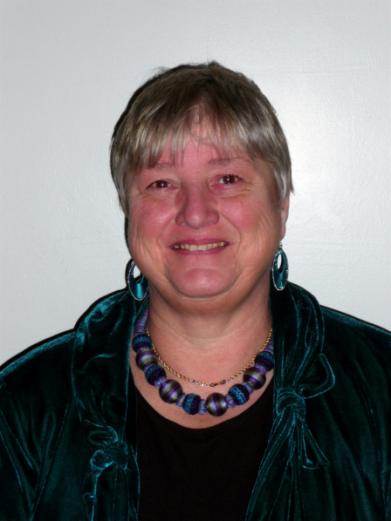 Useful references
Bowl, M (2003) Non-traditional entrants to higher education ‘they talk about people like me’ Stoke on Trent, UK: Trentham Books.
Boud, D (1995) Enhancing learning through self-assessment, London: Routledge.
Hilton A (2003) Saving our Students (SoS) embedding successful projects across institutions, Project Report York: Higher Education Academy.
Mortiboys, A. (2005) Teaching with emotional intelligence, Abingdon: Routledge.
Further references
Peelo, M. and Wareham, T. (eds.) (2002) Failing Students in higher education, Maidenhead:, UK, SRHE/Open University Press.
Salovey, P. and Meyer, J. (1990) Emotional Intelligence, Imagination, Cognition and Personality Vol 9 (3) 185-211.
Yorke, M. (1999) Leaving Early: Undergraduate Non-Completion in Higher Education, London: Taylor and Francis.
Yorke, M. and Longden, B. (2004) Retention and Student Success in Higher Education, Maidenhead, Open University Press.